SOYA SÜTÜ VE SOYA PEYNİRİNİN FONKSİYONEL GIDA BİLEŞENLERİ
Dr. Öğr. Üyesi İbrahim ALTUN
Giriş
Dünya nüfusunun hızla artmasına karşın doğal kaynakların sınırlı olması kaynakların en ekonomik bir şekilde değerlendirilmesini zorunlu kılmaktadır. Bu nedenle günümüzde çalışmalar hayvansal ve bitkisel protein kaynaklarının geliştirilmesi ile yenilerinin araştırılmasına yönelmiş bulunmaktadır. Bu açıdan "soya fasulyesi" (Glysine max L. merrill)‟ nin soya sütü ve mamulleri şeklinde işlenerek insan beslenmesinde protein kaynağı olarak kullanılması son yıllarda üzerinde oldukça çok çalışılan konulardan biridir (Chen, 1987; Kınık Ve Akbulut, 1991; Kınık ve Akbulut, 1994a; Golbitz, 1997).  
Son yıllarda, soya fasulyesi ürünleri, yüksek kaliteli proteinlerin ekonomik kaynağı olmaları bakımından dünyada özellikle gelişmiş ülkelerde üzerinde önemle durulan bir ürün haline gelmiştir. Bu kapsamda soya sütü ve ürünlerine (soya sütü, soya yoğurdu, tofu vs.) olan ilgi de artmıştır (Kuntz et all., 1978; Smith, 1997; Hurşit ve Temiz, 1998).
Anayurdu muhtemelen Çin, Mançurya, Vietnam ve Kore gibi Doğu Asya ülkeleri olan "soya" dünyanın en eski tarım bitkilerinden birisidir. Geleneksel olarak uzak doğu ülkelerinde yıllardan beri gıda maddesi olarak kullanılmakta ve büyük ölçüde halkın protein ihtiyacını karşılamaktadır. Avrupa Amerika‟da ise 19. yüzyıla kadar hayvan yemi olarak kullanılan soyanın insan gıdası olarak diyetlerde kullanılması 1950‟li yıllardan sonra yaygınlaşmıştır. En önemli soya ürünlerinden biri olan soya sütü , soya fasulyesinden su ekstraksiyonu yolu ile elde edilen ve besleyici nitelikleri üstün olan bir gıda maddesidir. Soya sütü Uzakdoğu‟da özellikle Çin‟de yıllardır bilinmektedir (Ötleş, 1998). Genellikle evlerde üretilmekle beraber, küçük çaplı işletmelerde de üretiminin yapıldığı bildirilmektedir.
Soya sütü; sade, aromalı, kondanse ve rekonstitüe soya sütü olmak üzere değişik şekillerde sınıflandırılmaktadır. Aromalı soya sütü çeşitleri (Kakaolu, kahveli, çikolatalı, çilek aromalı, kayısı aromalı vb.) Hong Kong, Tayvan ve Japonya‟da marketlerde ticari olarak farklı isimlerle satılmaktadır (Chen, 1981; Wang, 1986a; Matsuura et all., 1989; Kınık ve Akbulut, 1991). Soya sütüne gıda ve beslenme uzmanlarının büyük ilgisi, bitki proteinleri içerisinde en iyi oranlanmış aminoasit yapısına sahip olması dolayısıyla, inek ve insan sütüne alternatif nitelikte olmasından kaynaklanmaktadır. Zira 0-7 yaş grubundaki bir çocuğun günlük alması gerekli esansiyel aminoasitler yarım litre soya sütü tüketimi ile karşılanabilmektedir (Anon., 1984).
Soya sütünün sahip olduğu fasulyemsi aroma nedeniyle batılı ülkelerde ürüne karşı bir ilgisizlik söz konusudur. Bununla ilgili olarak, fasulyemsi aromanın elimine edilmesi amacıyla bir çok çalışma yapılmaktadır (Cheng et all., 1990; Kınık, 1992). Fasulyemsi aromanın giderilmesi amacıyla, sıcak parçalama, haşlama, soya sütü üretiminde yağı alınmış soya unu ve protein izolatı kullanma, vakumla deodorizasyon, aroma maddesi kullanımı, düşük konsantrasyonlu alkali çözeltilerde ıslatma, kabuk soyma ve elde edilen soya sütünün yüksek derecelerde ısıl işleme tabi tutulması gibi işlemlerin en etkili yöntemler olduğu bildirilmektedir (Kınık, 1992). Bu çalışmaların olumlu sonuçları da soya sütü ve ürünlerine olan ilgiyi arttırmaktadır.
Tofu Peynirinin Üretimi
Soya sütünden üretilen mamullerden biri olan soya peyniri veya yaygın adı ile tofu ; Seçilen soya taneleri ağırlıklarının 3 katı oranındaki suda yazın (20 ºC‟ de) 8-10 saat, kışın (10 ºC‟ de) 14-20 saat süre ile ıslatılmaktadır. Islatma sonrası süzülen soya fasulyeleri 85-90 ºC‟ de yaklaşık 15 dakika ısıl işleme tabi tutulmaktadır. Isıl işlemden sonra süzülen soya fasulyesi soya:su oranı 1:8 olacak şekilde 50-60 ºC‟ deki su ile hızlı devirli bir mikserde sıcak parçalama işlemine tabi tutulmakta ve filtre edilmektedir. Filtrasyondan sonra soya sütü ve posa (Okara) ayrılmaktadır. Bu şekilde elde edilen soya sütü ayrıca 6.8-7.2 pH‟ ya getirilmekte ve 120 ºC‟de 10 dakikalık ısıl işlemle sterilize edilmektedir (Anon., 1984; Wang, 1987a; Kınık ve Akbulut, 1991).  Soya fasulyesinden su ekstraksiyonu ile hazırlanan soya sütünün kalsiyum sülfat, magnezyum sülfat ve glukano delta lakton gibi koagulantlarla çöktürülmesi ve bu çökeltinin torbalarda süzülmesi ile elde edilen beyaz kremimsi renkte, yumuşak ve düzgün yapıda bir peynirdir (Öteş.,1998).
Soya Sütü ve Ürünlerinin Diyetetik ve Terapatik Etkileri
Soya sütü ve ürünlerinin diyetetik ve terapatik amaçlı kullanımı konusunda yapılan çeşitli çalışmalarda da olumlu sonuçlar alınmıştır. Zira soya sütü laktoz içermemesi, inek sütü gibi alerjik reaksiyonlara sebep olmaması, yüksek besleyici niteliği, kolesterol içermemesi ve hatta serum kolesterol seviyesini düşürmesi gibi özellikleri ile bu amaca çok uygun bir gıda maddesidir. Konu ile ilgili olarak yapılan bir çalışmada soya proteinlerinin ve soya fasulyesinin bileşimindeki bazı maddelerin kalp hastalıklarını önleyici birçok etkisinin olduğu tespit edilmiştir. Bu etkiler; LDL kolesterol seviyesini önemli ölçüde azaltma, HDL kolesterol seviyesini arttırma, soya yapısındaki isoflavinlerin antioksidant özelliği ile LDL oksidasyonunu önlemesi ve aynı bileşiklerin kan damarı fonksiyonları üzerindeki olumlu etkileri olarak bildirilmektedir. Tüm bunların yanı sıra protein içeriğinin yüksek, aminoasit kompozisyonunun ideal olması, yüksek mineral madde ve B vitamini ihtiva etmesi ve depolanmasının oldukça kolay ve ucuz olması da ürünün cazibesini arttırmaktadır (Hitchins et all., 1987; Smith, 1997).
TOFU VE ÜRETİMİNDE SOYA SÜTÜ KULLANILAN BAZI PEYNİRLER
Tofu üretiminde kullanılacak olan soya sütüne uygulanan ısıl işlem, sadece protein denatürasyonu ile pıhtı oluşum özelliği için değil, bunun yanı sıra besin değerini geliştirmek ve istenmeyen aromayı azaltmak için de gereklidir. Tofu tüketiminde genel olarak son ürüne ısıl işlem uygulanmamaktadır. Bu yüzden soya sütündeki antibesinsel faktörlerin (tripsin inhibitörü ve hemaglutinin faktörü) yapıları bozulmamaktadır. Antibesinsel faktörlerin bozunması, sindirile bilirlik ve aminoasit kompozisyonunun maksimum besleyici özelliğini gösterebilmesi için soya sütünün mutlaka 10-15 dakika kaynatılması gerektiği belirtilmektedir (Wang, 1986a).
TOFU VE ÜRETİMİNDE SOYA SÜTÜ KULLANILAN BAZI PEYNİRLER
Uzakdoğu‟da tofu genellikle çabuk bozulduğu için günlük olarak üretilip tüketilmektedir. ABD‟de ve Avrupa‟da ise tüketiciye ulaşıncaya kadar soğuk zincir içinde 1-2 hafta kalabilmektedir. Tofu‟nun raf ömrünün arttırılması için çeşitli çalışmalar yapılmaktadır. Bu çalışmalara göre soğukta depolamanın dışında tuzlu salamurada bekletme ve tütsüleme ile raf ömrünün uzatılabileceği bildirilmektedir. Tofu, ülkemizde birkaç küçük işletmede ve daha çok hazır yemek ve hamburger gibi fast-food ürünlerinde kullanılmak üzere üretilmektedir (Kınık, 1992; Ötleş, 1998).
TOFU VE ÜRETİMİNDE SOYA SÜTÜ KULLANILAN BAZI PEYNİRLER
Son yıllarda batı ülkelerinde sağlık ve beslenmelerine özen gösteren bilinçli tüketiciler soya peynirinin diyetlerine ilavesini arttırmışlardır. Bu açıdan araştırmacılar yeni ürün geliştirme veya çeşitli geleneksel peynirlerde soya sütünün kullanımı ile ilgili araştırmalara yönelmişlerdir. Yapılan bir çalışmada; soya, inek ve soya:inek sütü karışımlarından farklı formülasyonlarda 6 çeşit peynir benzeri ürün elde edilmiştir. Araştırmada elde edilen sonuçlara göre, çalışmada kullanılan peynir altı suyu tozunun ürüne beklenen peynir aromasını vermediği görülmüştür. Soya sütü ve inek sütü karışımlarından elde edilen peynirlerin sarımsı bir renge sahip olan soya sütü peynirine oranla daha beyaz olduğu gözlemlenmiştir. Ayrıca, artan inek sütü miktarı ile birlikte ürünlerin duyusal niteliklerinde de bir gelişme olduğu bildirilmiştir (Ögel, 1987).
TOFU VE ÜRETİMİNDE SOYA SÜTÜ KULLANILAN BAZI PEYNİRLER
Yine başka bir çalışmada, inek sütüne %40, %60 ve %80 oranında soya sütü ilave edilerek üretilen tofu benzeri peynirler yumurta, zeytin, domates ve biber salçası, salatalık turşusu, baharatlar gibi çeşni ve aroma verici maddelerin katımı ile aromalandırılmış, depolama döneminde meydana gelen bazı fiziksel, kimyasal ve duyusal özelliklerdeki değişimler incelenmiştir. Çalışmada soya sütü miktarı arttıkça kuru madde, protein, yağ ve pH değerlerinin azaldığı, asiditenin ise arttığı belirlenmiştir. Ayrıca, soya sütü ve soya sütü içeren sütlerden (%40, %60, %80) üretilen tofu ve benzeri ürünlere ilave edilen çeşni verici maddelerin etkisiyle, sade olarak hazırlanan ürünlere göre duyusal özelliklerde dikkati çekecek ölçüde gelişmeler kaydedilmiştir. Elde edilen bütün ürünlerin kesile bilirlikten ziyade sürülebilir krem peyniri kıvamında olduğu da bildirilmektedir (Kınık ve Akbulut, 1994b).
Sonuç olarak şunu söylemek mümkün: Türkiye tarım ve hayvancılıkla uğraşan bir ülke olarak, 80 milyona ulaşan nüfusunu sağlıklı besleyebilmesi, tarımsal ihracatını geliştirebilmesi ve ekonomik zorluklarla karşılaşmaması için sahip olduğu kaynaklara ek olarak yeni gıda kaynaklarını da devreye koyması gerekmektedir. Oldukça ekonomik ve yüksek değerli protein kaynağı olan soya sütü ve mamulleri bu kapsamda ulusal süt endüstrimiz bakımından çok önemli alternatiflerdir. Ülkemizde henüz tanınan soya sütü ve mamullerinin yapılacak yoğun çalışmalarla sanayiciye, üreticiye ve tüketicilere tanıtılması gerekmektedir.
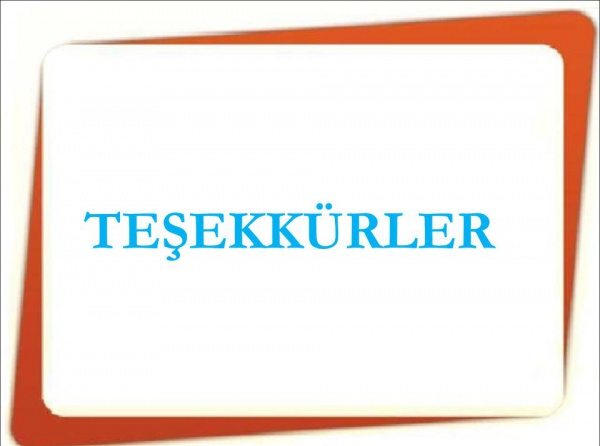 KAYNAKLAR
Chen, S. 1987. Soymilk Without Beany Flavor. Food Manufacture 3(2): 31-32. .
Kınık, Ö., Akbulut, N. 1991. Soya Sütünün Farklı Yöntemlerle Elde Edilmesi Üzerine Bir Araştırma. Ege Üniv. Zir. Fak. Derg. 28 (2-3): 121-128. 
Kınık, Ö., Akbulut, N. 1994a. Aromalı Yoğurt Üretiminde Soya Sütünden Yararlanma Olanakları Üzerinde Bir Araştırma. Ege Üniv. Zir. Fak. Derg. 31(2-3): 131-138. 
Golbitz, P. 1997. “Shopping For Soyfoods” Second Annual Soyfoods Symposium Proceedings, 11-12 November 1997, Kentucky. 
 Kuntz, D. A., Nelson, A. İ., Steinberg, M. P., Wei, L. S. 1978. Control of Chalkiness in Soymilk. J. Food Sci. 43: 1279-1283. 
Smith, B. 1997. “Soyfoods Protect From Heart Disease” Second Annual Soyfoods Symposium Proceedings. 11-12 November 1997. Kentucky. 
Hurşit, A. K., Temiz, H. 1998. “Süt ve Soya Sütü Karışımının Pıhtılaşma Özellikleri” Gaziantep Gıda Mühendisliği Kongresi 16-18 Eylül 1998, Gaziantep, Bildirler Kitabı 317-322. Garitta, L., Hough, G., Sanchez, R., 2004. Sensory shelf life of dulce de leche. Journal of Dairy Science 87(6): 1601-1607. 
Ötleş, S. 1998. Tofu‟nun Bileşimi ve Önemi. Gıda ve Teknol. 3(1): 86-90.
Chen, S. 1981. Nutrition & Production of Soymilk. Food Industries, 13(4): 5-14. 
Wang, H. L., 1986. Production of Soymilk and Tofu. French Soy Food Industry. March 12-15, Paris, France. 
Matsuura, M., Obata, A., Fukushima, D. 1989. Objectionable  Flavor of Soy Milk Developed During The Soaking of Soybeans and its Control. J. Food Sci. 54 (3): 602-605.
 Anonmyous, 1984. Soymilk in Brief. A Case That Makes Sense. STS Soya Technology Systems Ltd. 11 Dhoby Ghaut 11-06 Cathay Building Singapore, 0922. 
Cheng, Y. J., Thompson, L. D., Brittin, H. C. 1990. Sogurt; A Yogurt-Like Soybean Product: Development and Properties, 55 (4): 1178-1179. 
Kınık, Ö. 1992. Bazı Süt Mamullerinin Üretiminde Soya Sütünden Yararlanma Olanakları Üzerinde Araştırmalar. Doktora Tezi. Ege Üniv. Fen Bil. Enst. Süt Tek. A. B. D., Bornova, İzmir. 
Hitchins, A. D., Mcdonough, F.E., Wong, N. P. 1987. Comparison of The Effects of Corn-Soy-Milk and Corn-Soy-Yogurt Dietary Formulations on Growth and Salmonella Infection Resistance of Rats. Nutrition Reports International 35 (3): 567-574. 
Kınık, Ö., Akbulut, N. 1994b.  Tofu  Benzeri  Peynir 
Ögel, Z. B. 1987. Production of a Feta Cheese-like Product From Soybeans. A Master‟s Thesis. In Food Engineering Middle East University, Ankara.